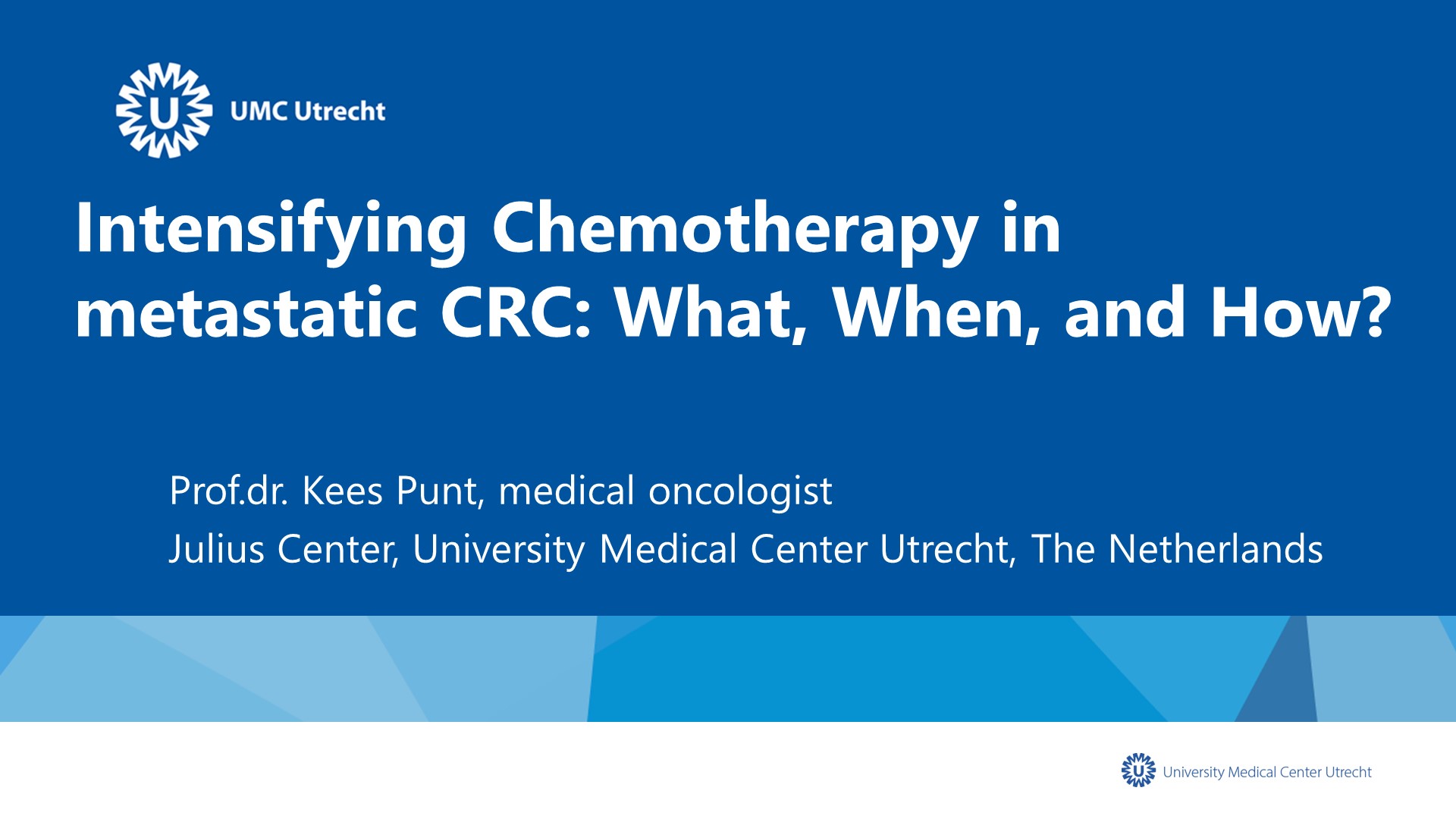 Intensifying Chemotherapy in metastatic CRC: What, When, and How?
Content of this presentation is the property of the author, licensed by ASCO. Permission required for reuse.
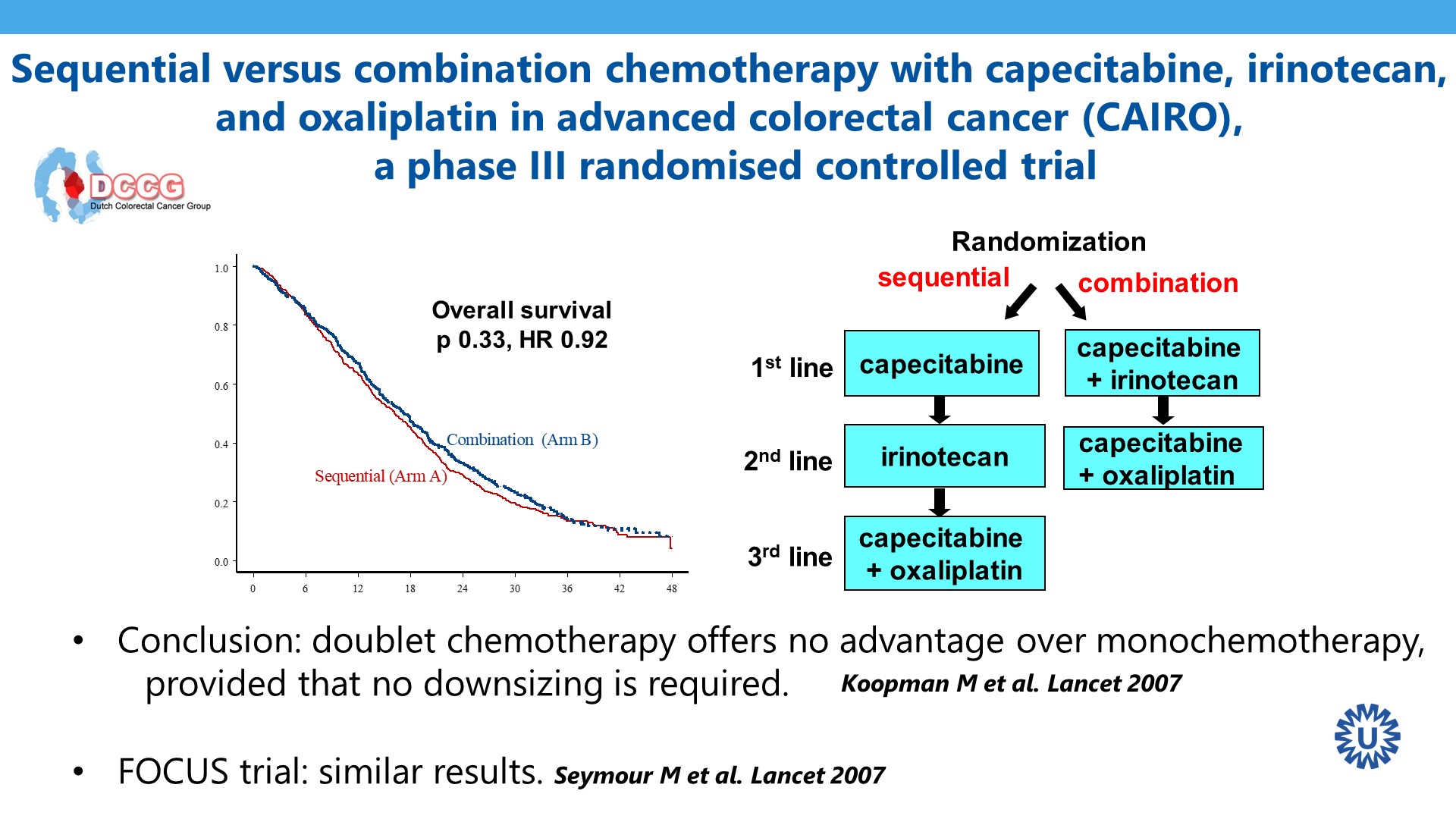 Slide 2
Content of this presentation is the property of the author, licensed by ASCO. Permission required for reuse.
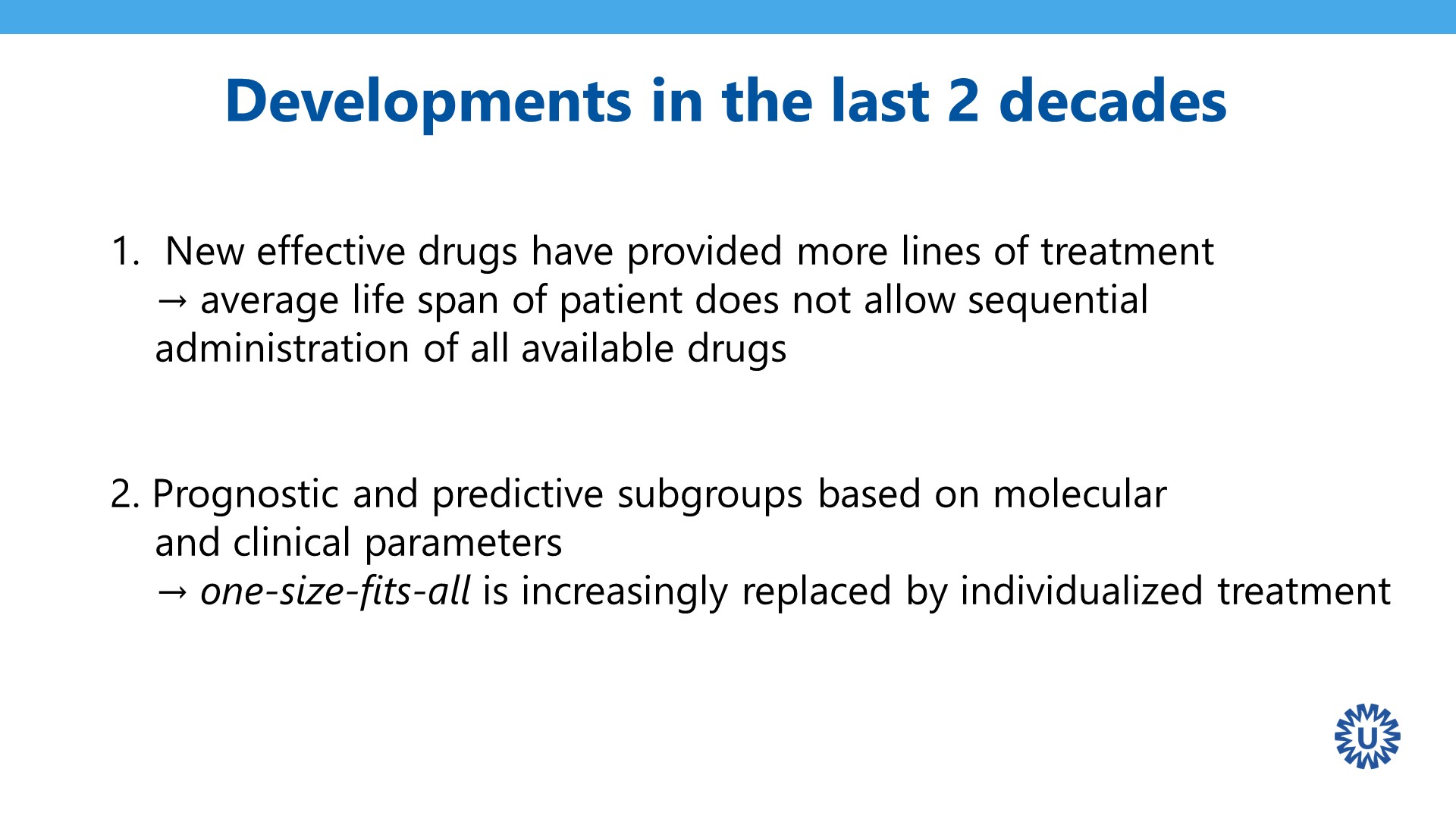 Slide 3
Content of this presentation is the property of the author, licensed by ASCO. Permission required for reuse.
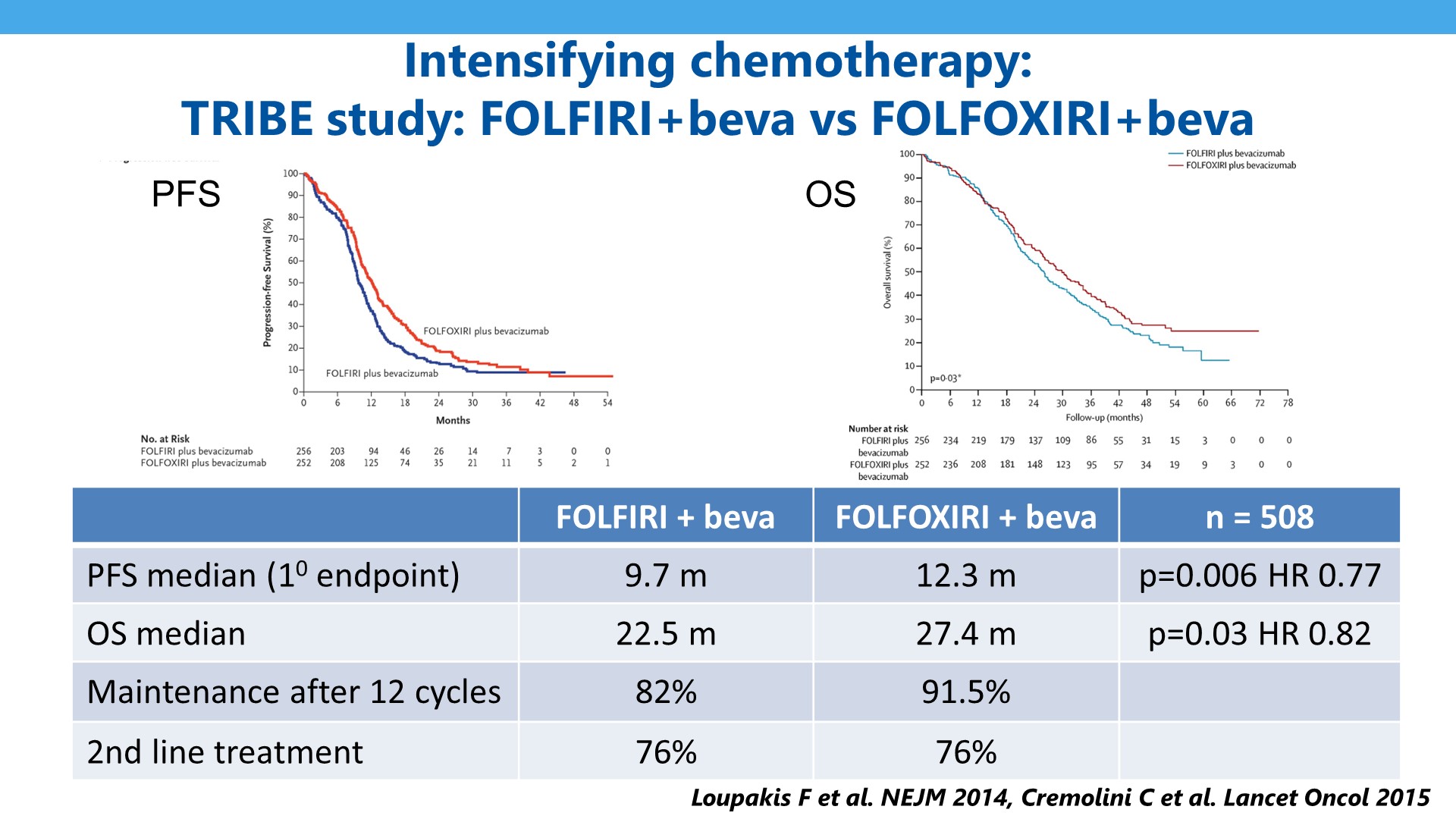 Intensifying chemotherapy:<br />TRIBE study: FOLFIRI+beva vs FOLFOXIRI+beva
Content of this presentation is the property of the author, licensed by ASCO. Permission required for reuse.
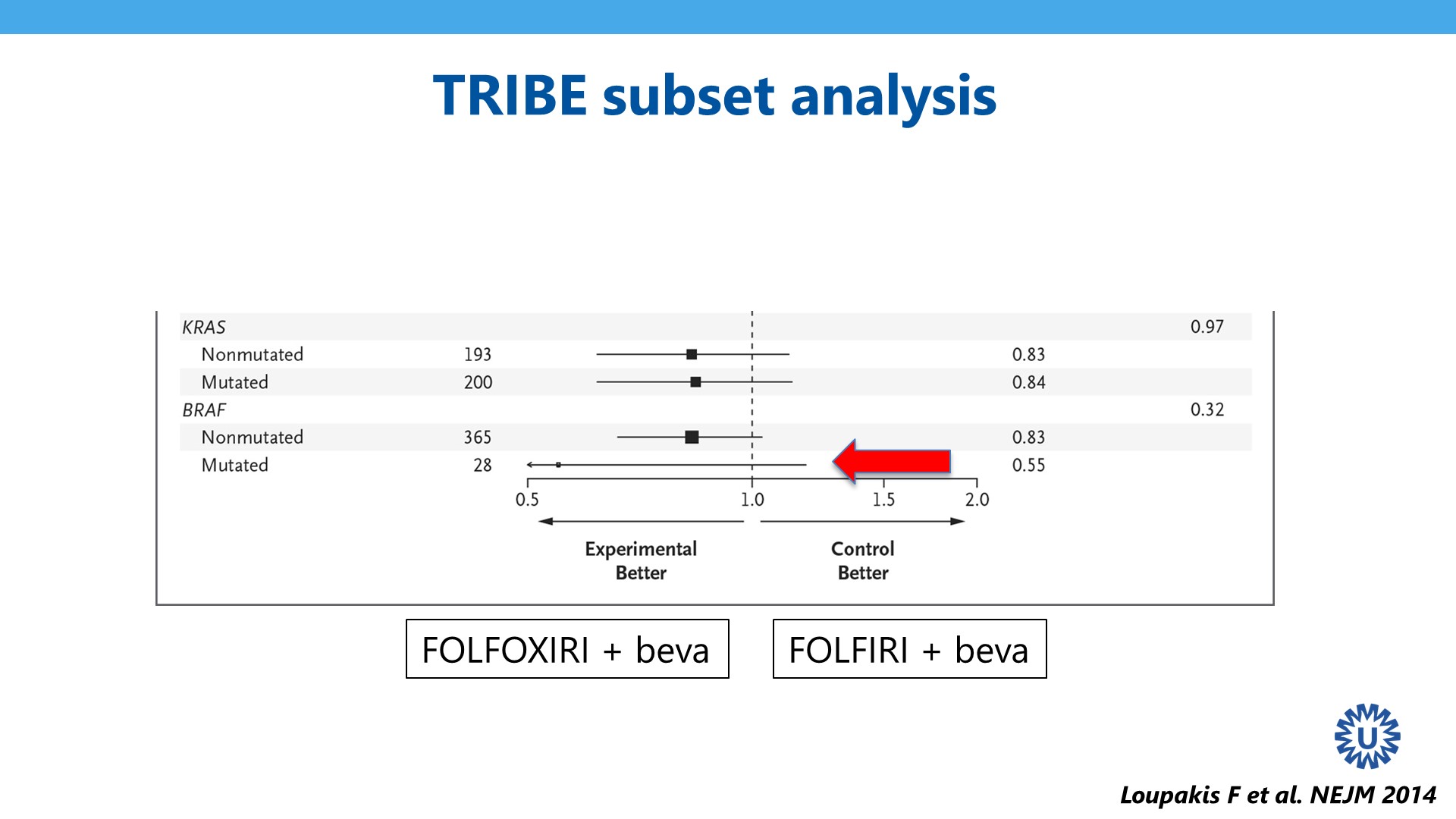 TRIBE subset analysis
Content of this presentation is the property of the author, licensed by ASCO. Permission required for reuse.
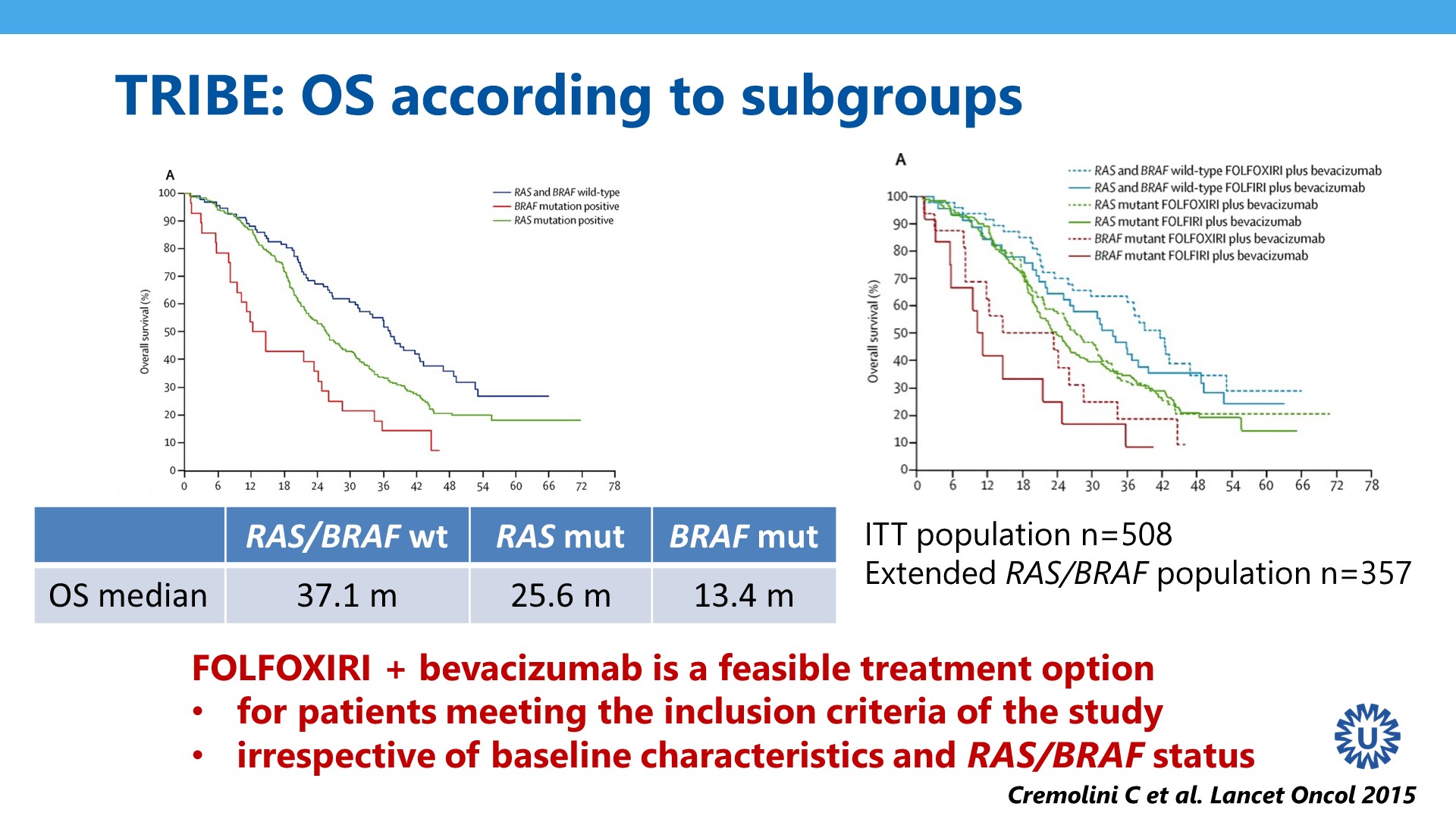 TRIBE: OS according to subgroups
Content of this presentation is the property of the author, licensed by ASCO. Permission required for reuse.
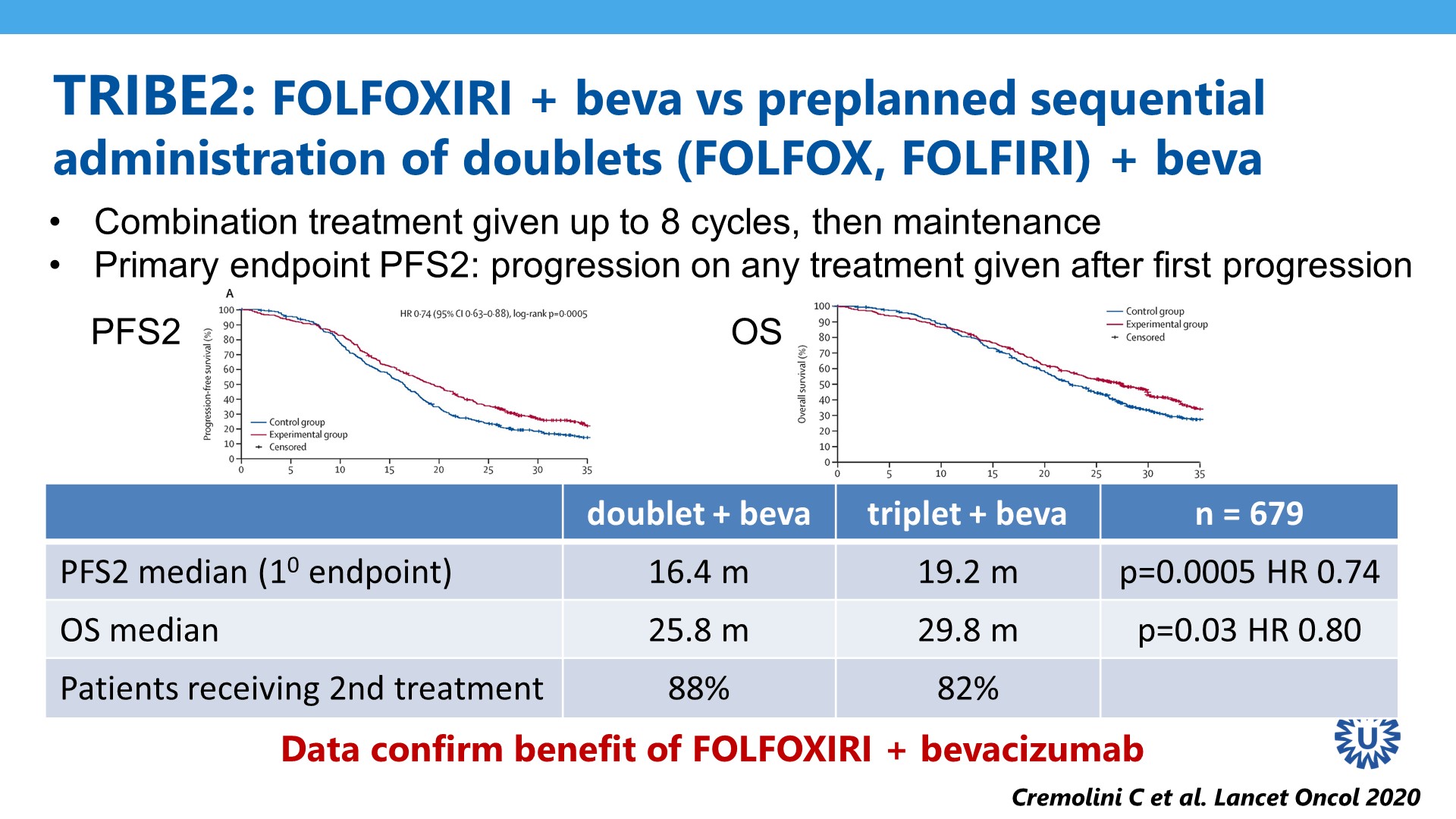 TRIBE2: FOLFOXIRI + beva vs preplanned sequential administration of doublets (FOLFOX, FOLFIRI) + beva
Content of this presentation is the property of the author, licensed by ASCO. Permission required for reuse.
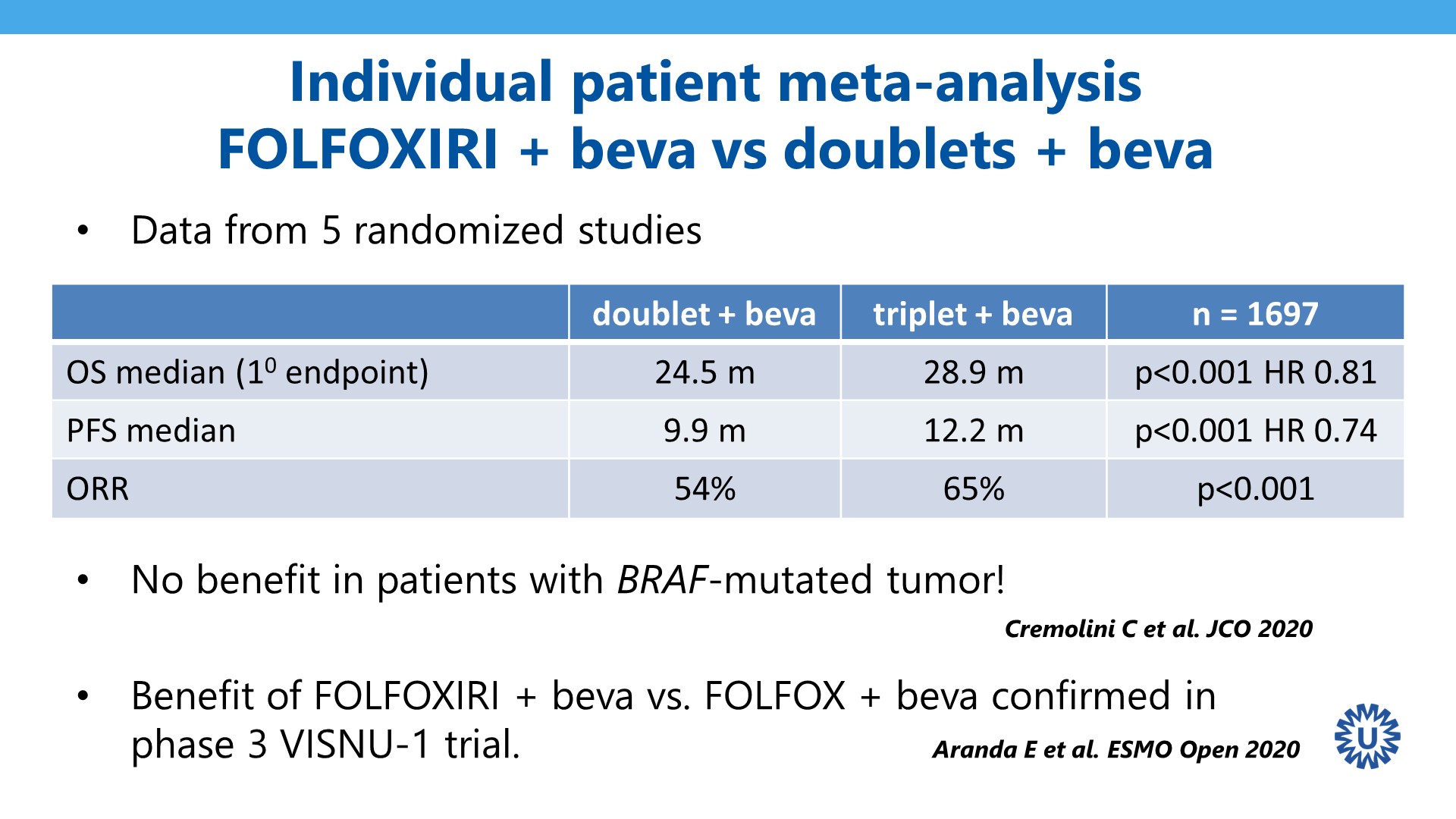 Individual patient meta-analysis <br />FOLFOXIRI + beva vs doublets + beva
Content of this presentation is the property of the author, licensed by ASCO. Permission required for reuse.
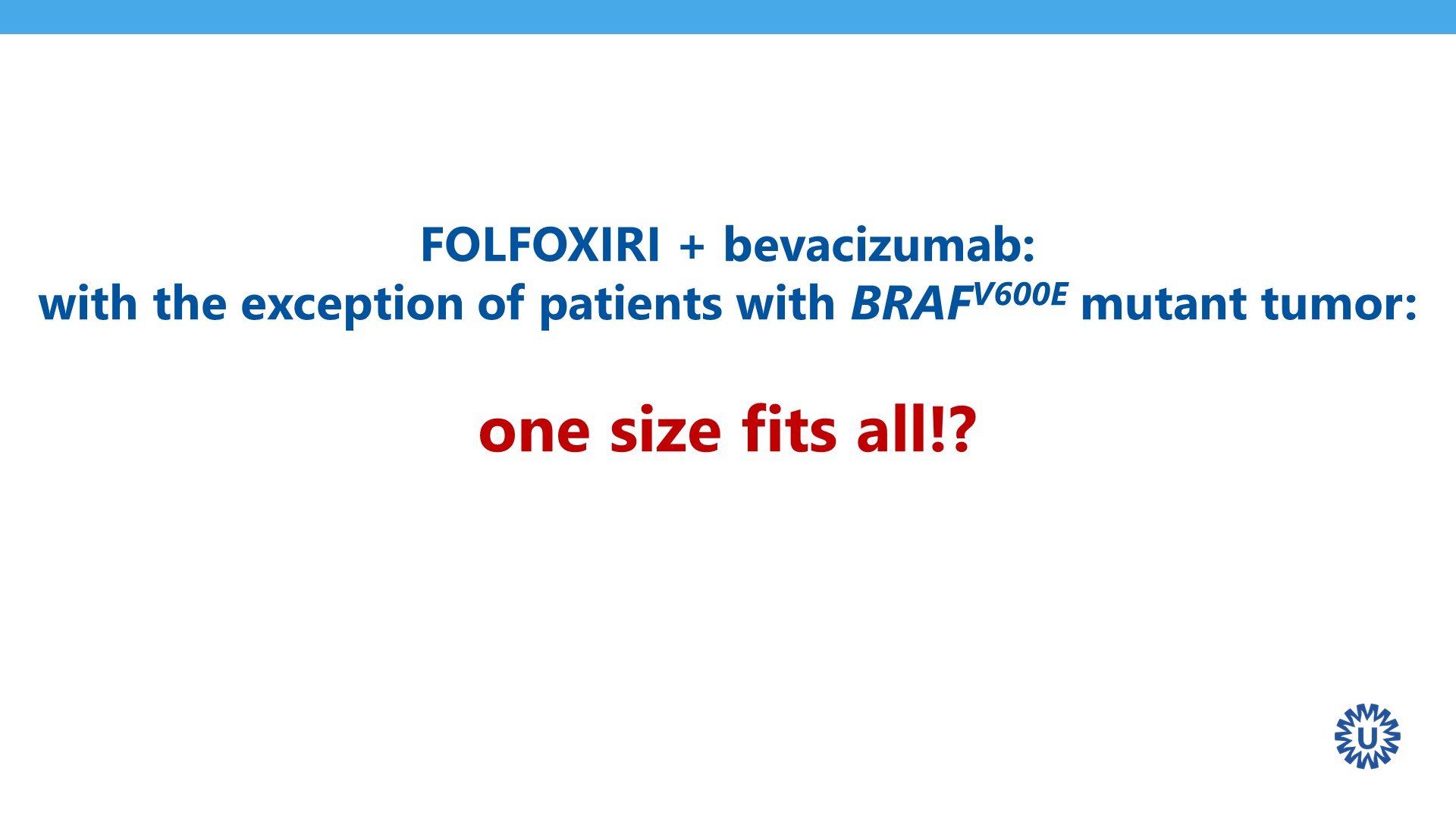 Slide 9
Content of this presentation is the property of the author, licensed by ASCO. Permission required for reuse.
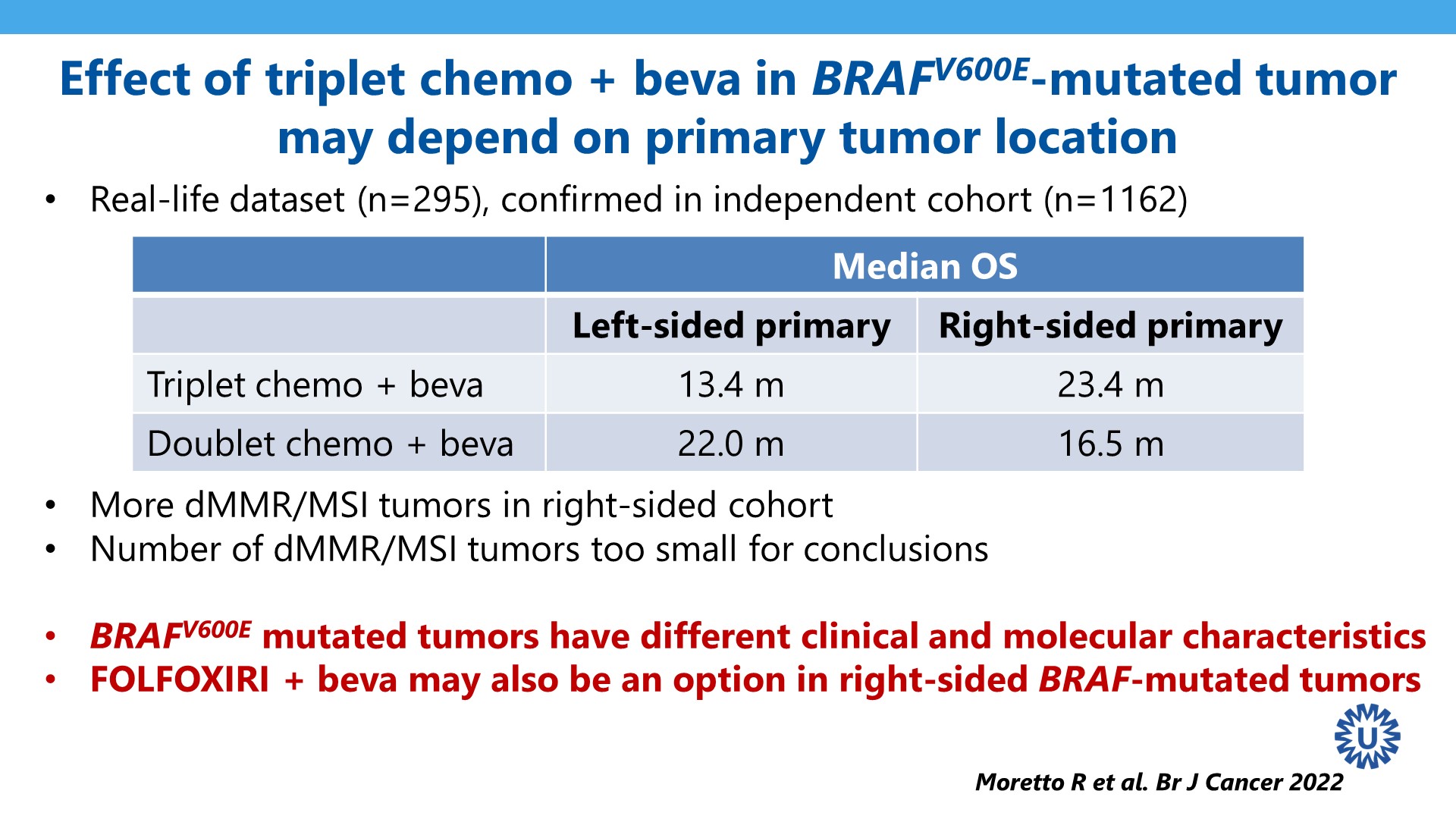 Effect of triplet chemo + beva in BRAFV600E-mutated tumor may depend on primary tumor location
Content of this presentation is the property of the author, licensed by ASCO. Permission required for reuse.
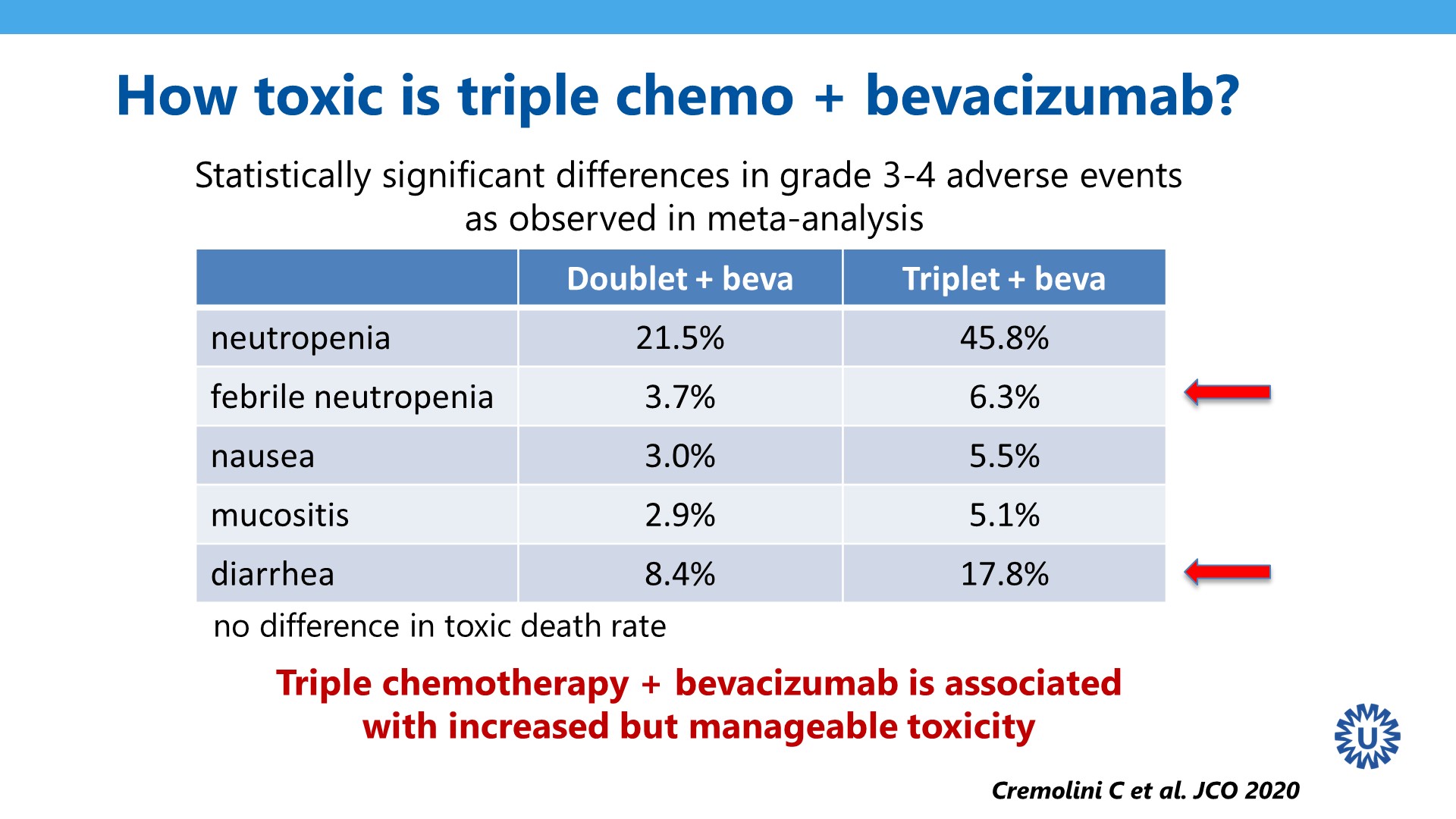 How toxic is triple chemo + bevacizumab?
Content of this presentation is the property of the author, licensed by ASCO. Permission required for reuse.
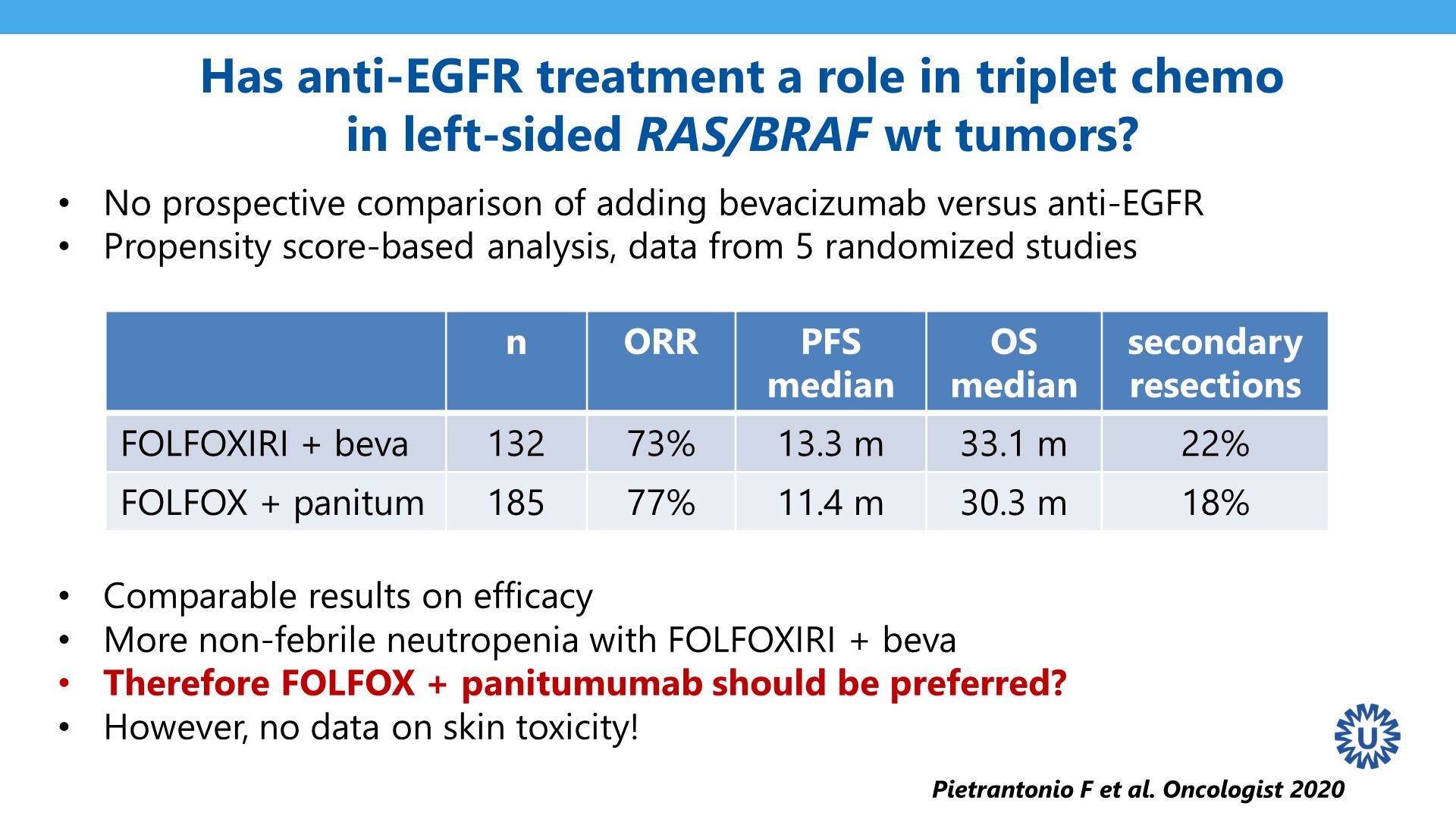 Has anti-EGFR treatment a role in triplet chemo<br />in left-sided RAS/BRAF wt tumors?
Content of this presentation is the property of the author, licensed by ASCO. Permission required for reuse.
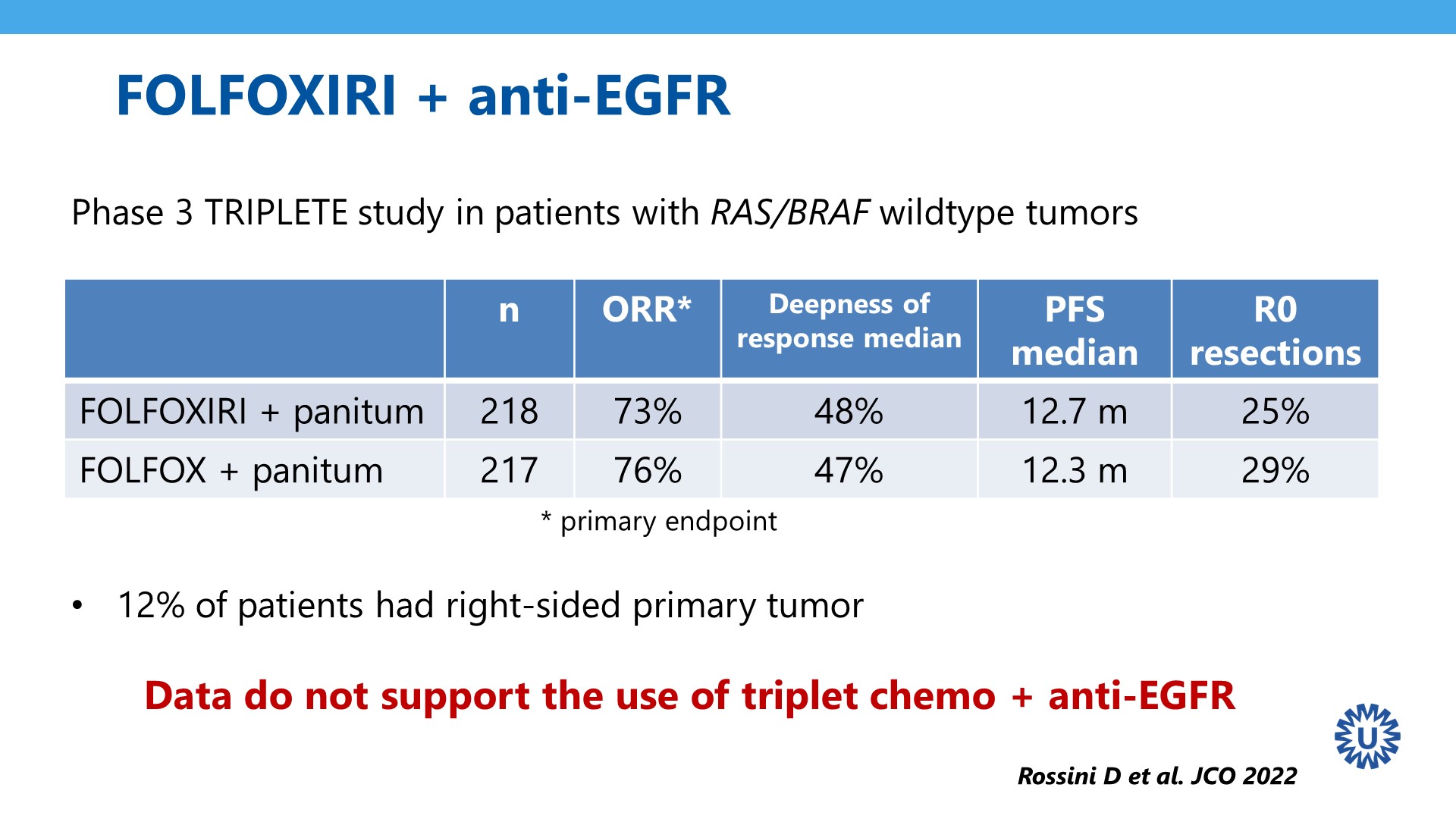 FOLFOXIRI + anti-EGFR
Content of this presentation is the property of the author, licensed by ASCO. Permission required for reuse.
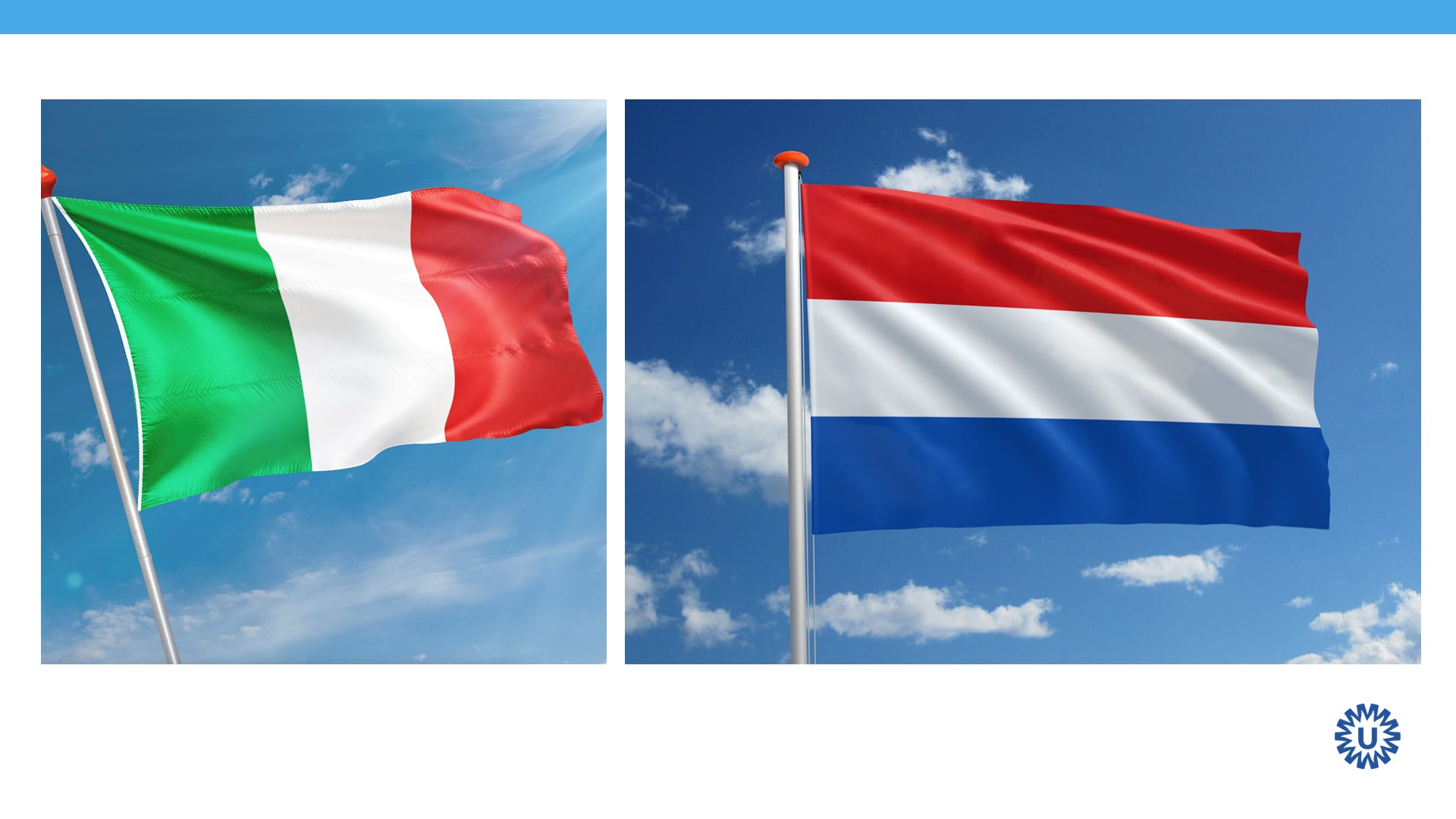 Slide 14
Content of this presentation is the property of the author, licensed by ASCO. Permission required for reuse.
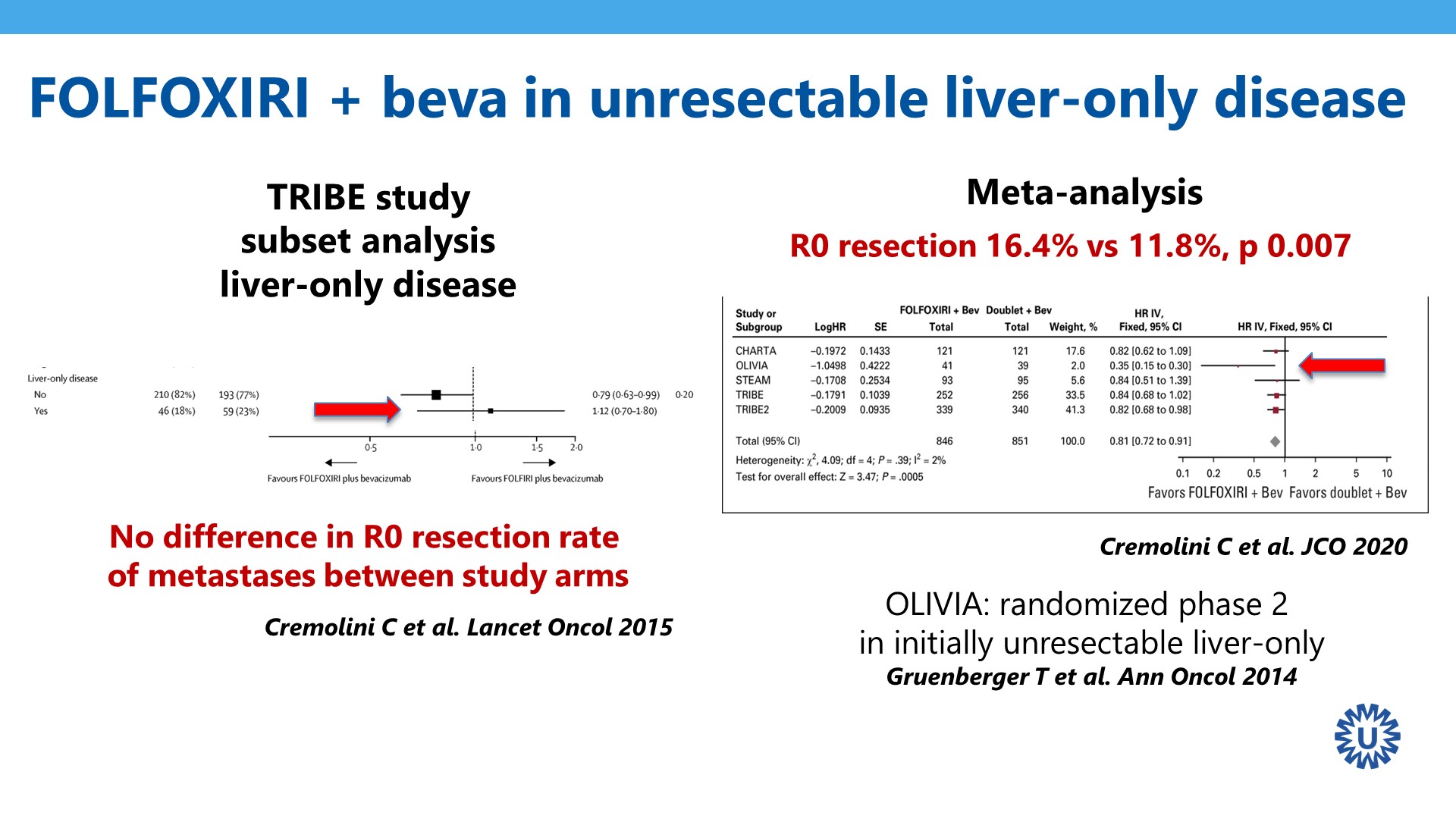 FOLFOXIRI + beva in unresectable liver-only disease
Content of this presentation is the property of the author, licensed by ASCO. Permission required for reuse.
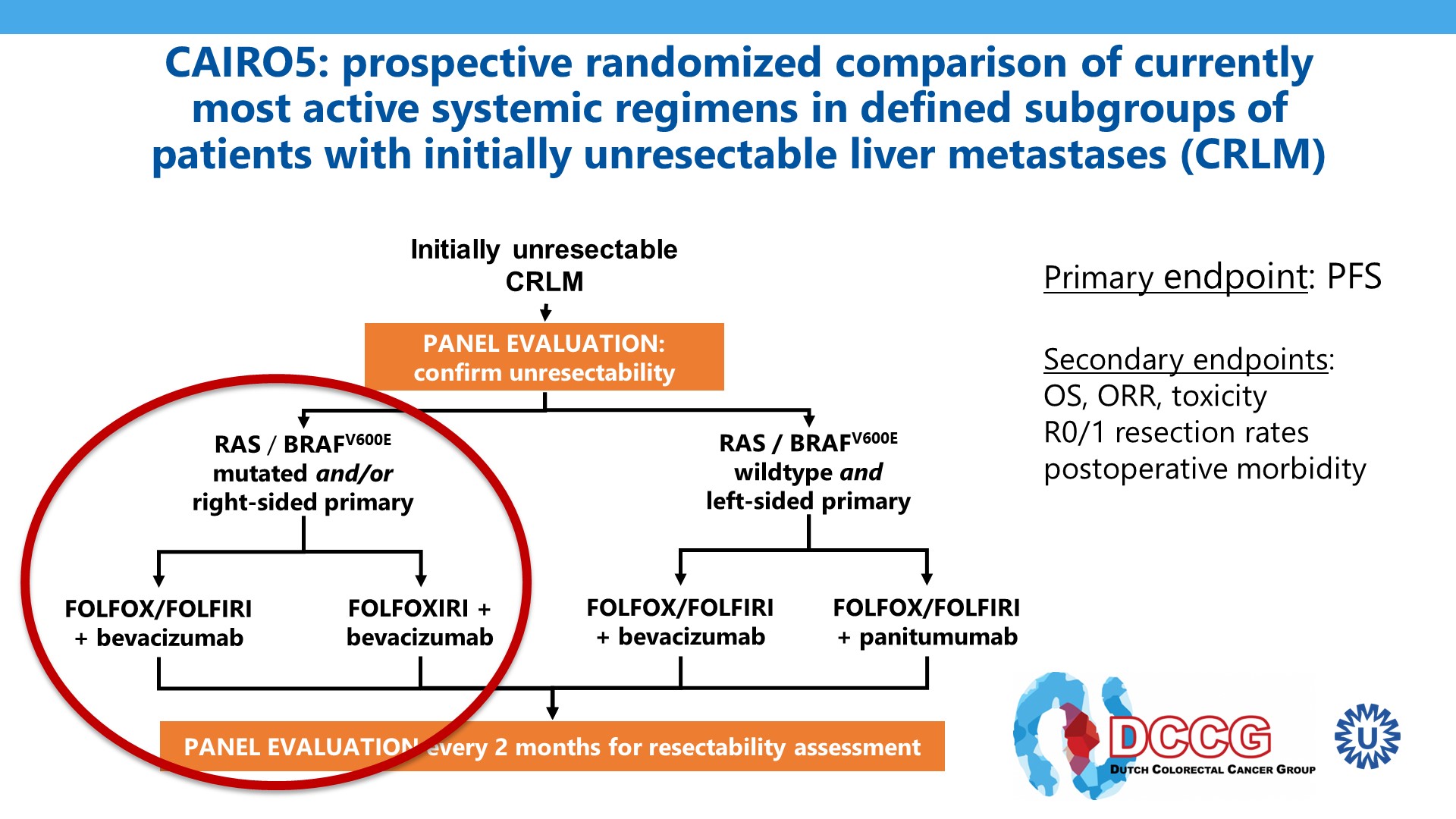 Slide 16
Content of this presentation is the property of the author, licensed by ASCO. Permission required for reuse.
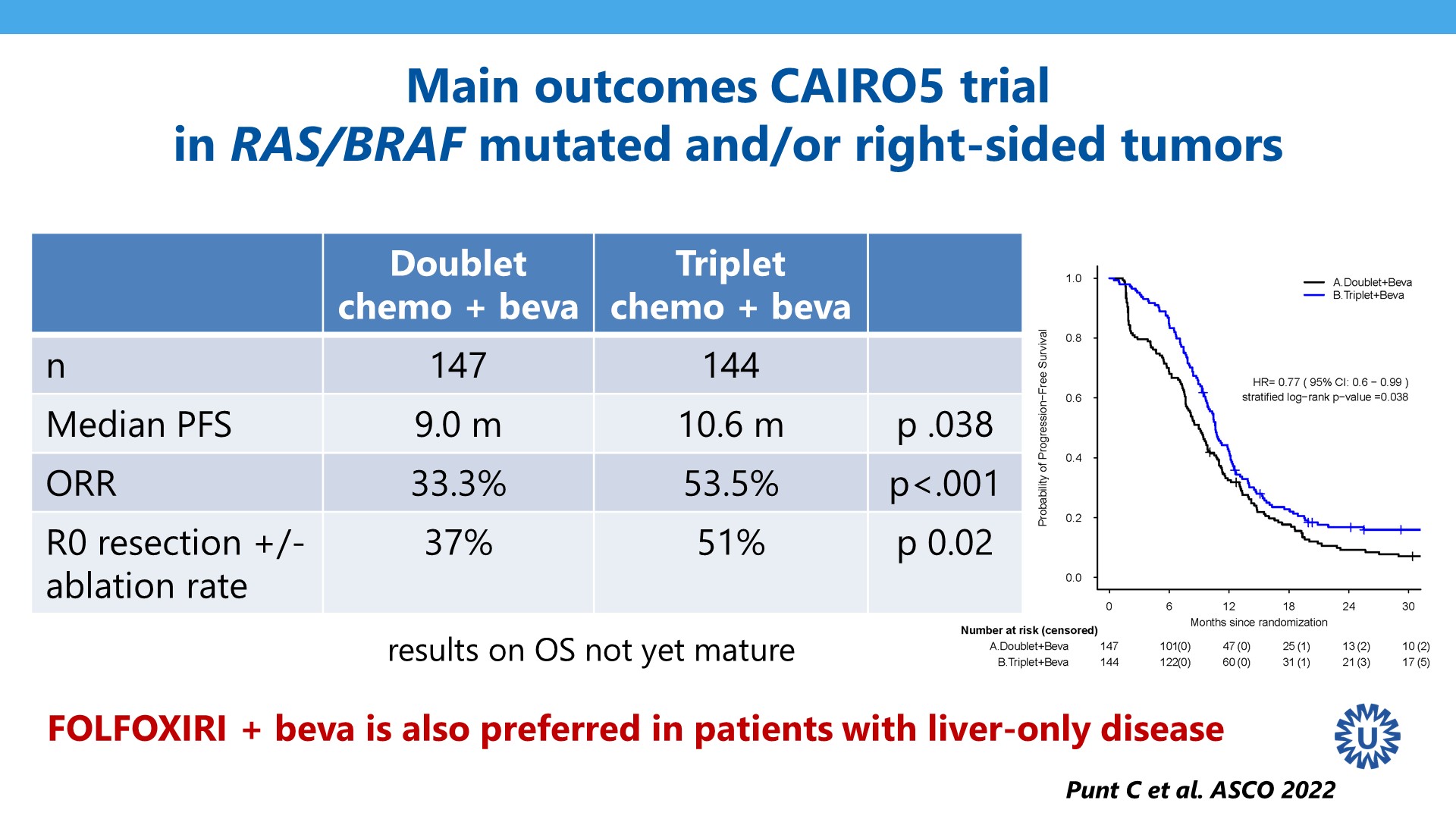 Main outcomes CAIRO5 trial<br />in RAS/BRAF mutated and/or right-sided tumors
Content of this presentation is the property of the author, licensed by ASCO. Permission required for reuse.
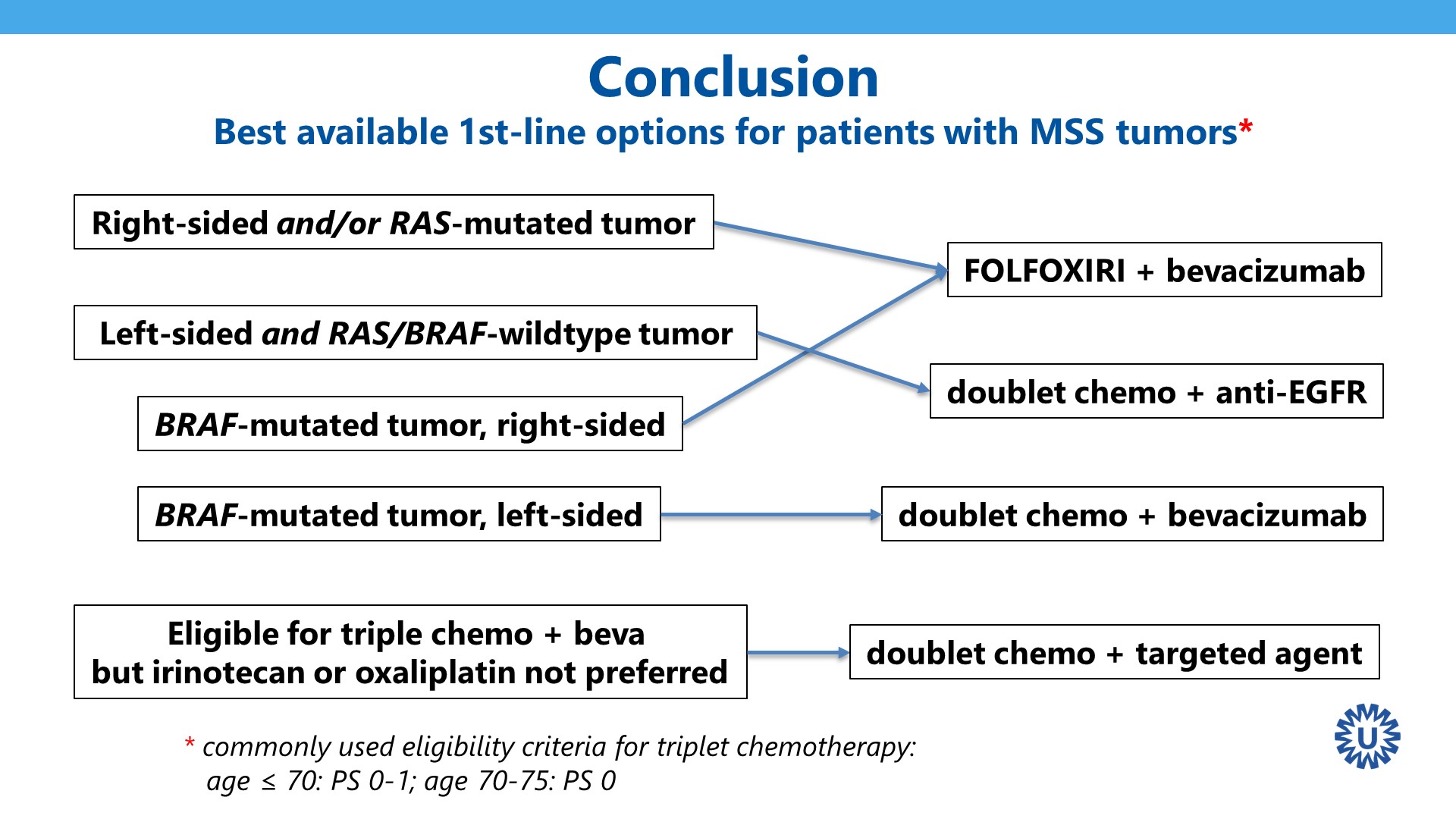 Conclusion<br />Best available 1st-line options for patients with MSS tumors*
Content of this presentation is the property of the author, licensed by ASCO. Permission required for reuse.
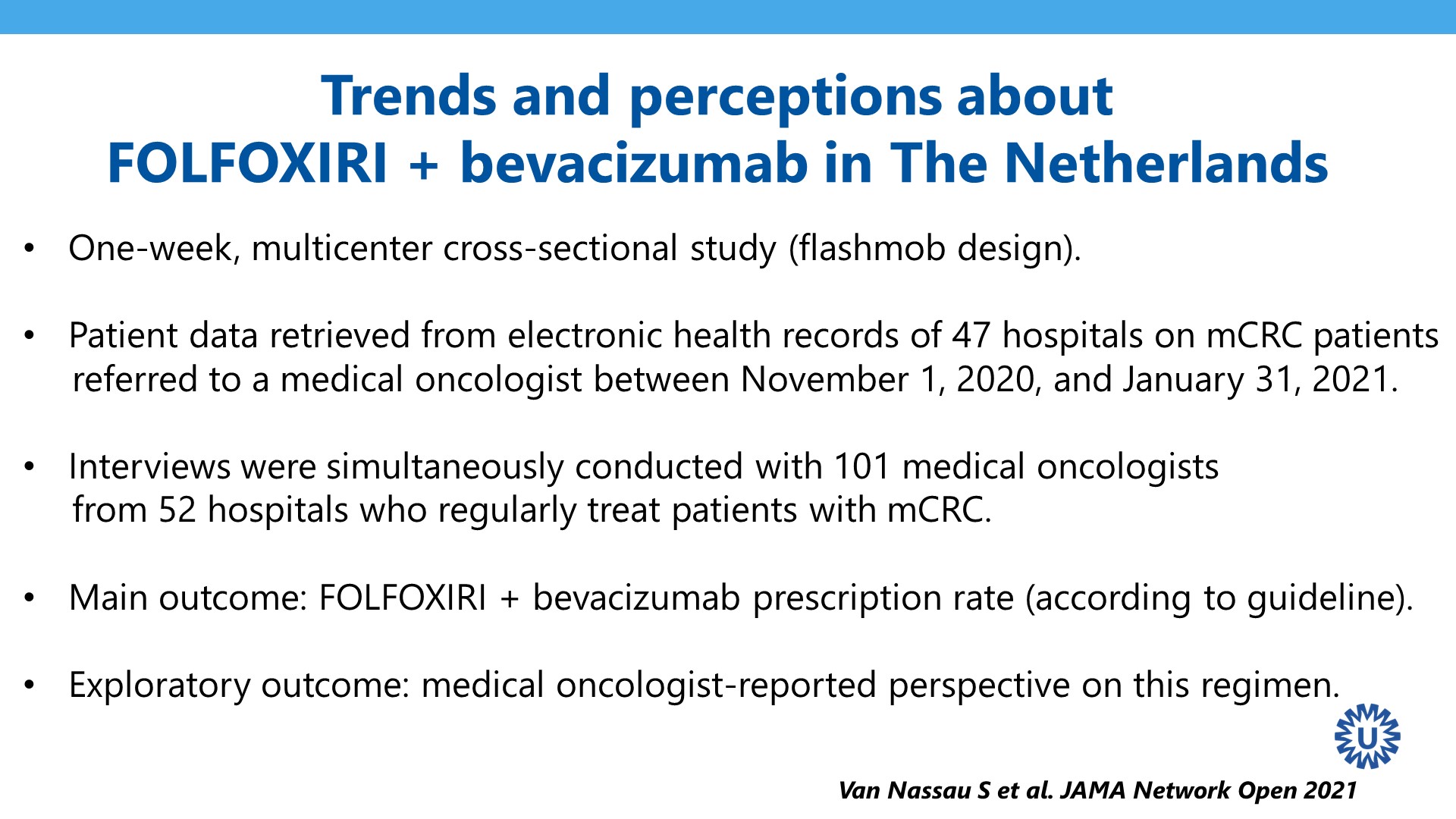 Trends and perceptions about <br />FOLFOXIRI + bevacizumab in The Netherlands
Content of this presentation is the property of the author, licensed by ASCO. Permission required for reuse.
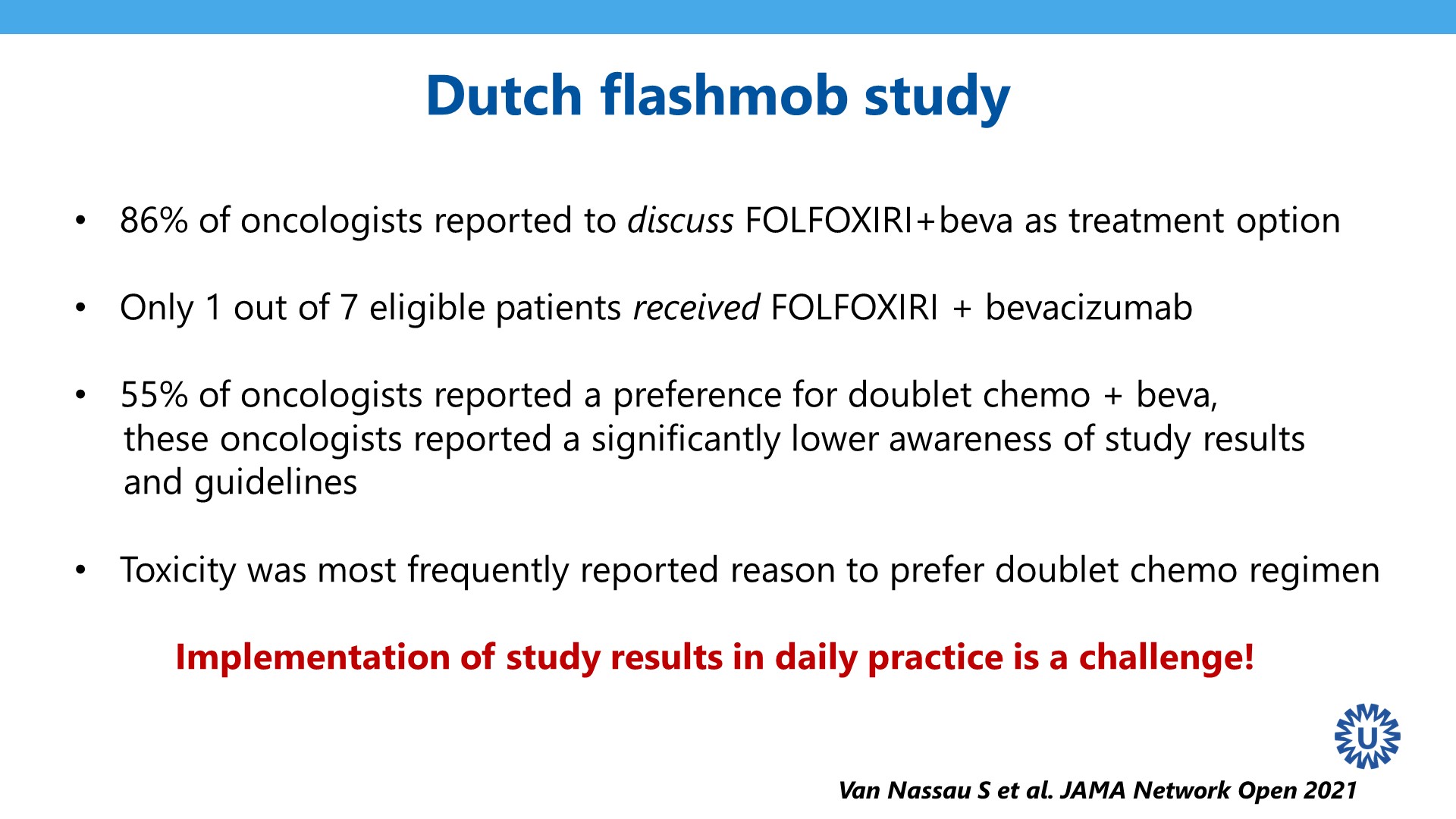 Dutch flashmob study
Content of this presentation is the property of the author, licensed by ASCO. Permission required for reuse.
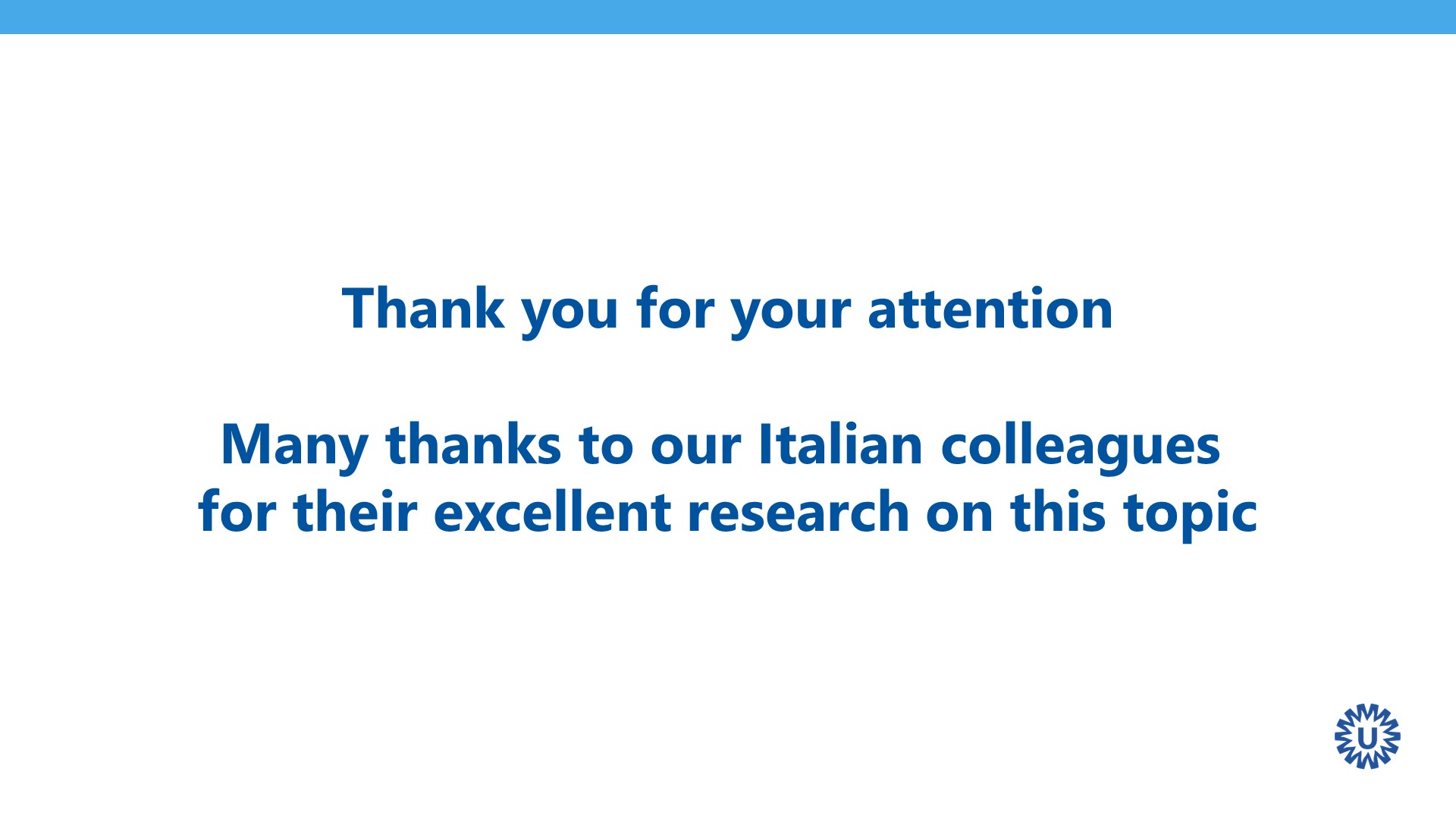 Slide 21
Content of this presentation is the property of the author, licensed by ASCO. Permission required for reuse.